Branch retinal artery occlusion(brao )
Dr. Ramezani
Assistant Professor of Ophthalmology
Kermanshah University of Medical Science
Epidemiology
BRAO is a rare event , even less common than CRAO overall. 
The exception to this comparative incidence is with young patients, in whom BRAO is the more common type of retinal artery obstruction.
Overall, men are more affected than women by a 2 : 1 ratio.
In the subset of young patients (less than 50 years of old) men and women affected equally.
The mean age of affected patients is 60 years, with a range from the second decade of life to the tenth.
.
Epidemiology
The right eye (60%) is affected more commonly than the left (40%) , which probably reflects the greater possibility of cardiac or aortic emboli traveling to the right carotid artery.
BRAO strikes the temporal retinal circulation far more frequently than the nasal, consistent with the greater blood flow to the macular retina.
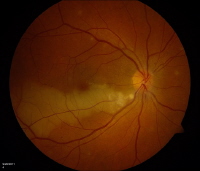 pathogenesis
Over two-thirds of BRAOs are secondary to emboli to the retinal circulation.
Three main types of retinal emboli have been identified :
Cholesterol (Hollenhorst plaque)
Platelet-fibrin
Calcific
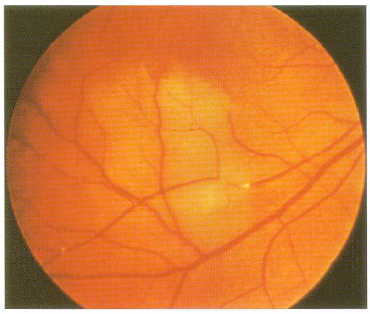 Cholesterol emboli typically emanate from atheromatous plaques of the ipsilateral carotid artery system.
Cholesterol emboli
Platelet-fibrin emboli
Platelet-fibrin emboli are long, smooth, white-colored, intra-arterial plugs that may be mobile or break up over time.
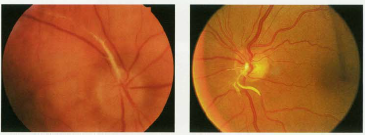 Calcific emoli
Calcific emoli are solid, white, non refractile plugs associated with calcification of heart valves or the aorta.
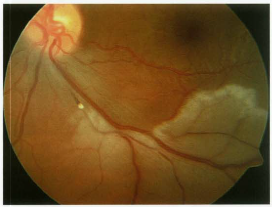 Calcific embolous in a patient with calcific cardiac valve
Ocular manifestations
Aprupt, painless loss of vision in the visual field is the typical history of presentation.
Amaurosis fugax occurs in about one fourth of patients prior to frank obstraction,
Acutely, examination reveals intact central acuity in about 50% of patients. A RAPD is common, the presense of which is determined by the extent of retinal involvement.
Ocular manifestations
Retinal whitening that corresponds to the areas of ischemia is the most notable finding.
Retinal emboli are seen in over two-thirds of BRAOs.
Flame hemorrhages at the margins of retinal ischemia are not uncommon.
Ocular manifestations
In the chronic phase, when the retinal whitening has diminished, a loss of NFL in the affected area may be apparent.
In most instances, the affected retina appears normal.
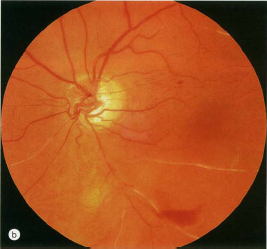 At the site of obstruction, localized sheathing of the arteriol is common.
Arteriolar collaterals on the optic disc or at the site of obstruction may develop.
Susac’ s syndrome
Susac's syndrome is a rare disease that is characterised by the clinical triad of encephalopathy, recurrent and bilateral BRAO, and sensorineural hearing loss.
 It was first described as a distinctive syndrome by Susac in 1979. There have been 304 reported individual patients with Susac's syndrome.
.
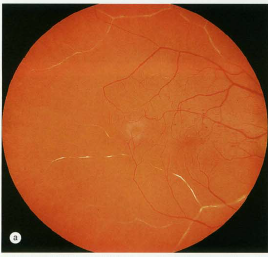 Etiopathogenesis is not clear, although it is now thought that it  is an immune-mediated endotheliopathy that affects the microvasculature of the brain, retina, and inner ear
Diagnosis and ancillary testing
Ancillary testing is not usually ecessary to make.
    FA reveals an abrupt diminution in dye at the site of the obstruction and distally. filling in the adjacent retinal veins is slow to absent, and late staining or even leakage from the embolus site may occur.
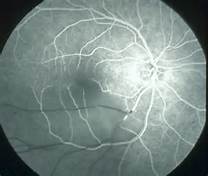 Optical coherence tomography
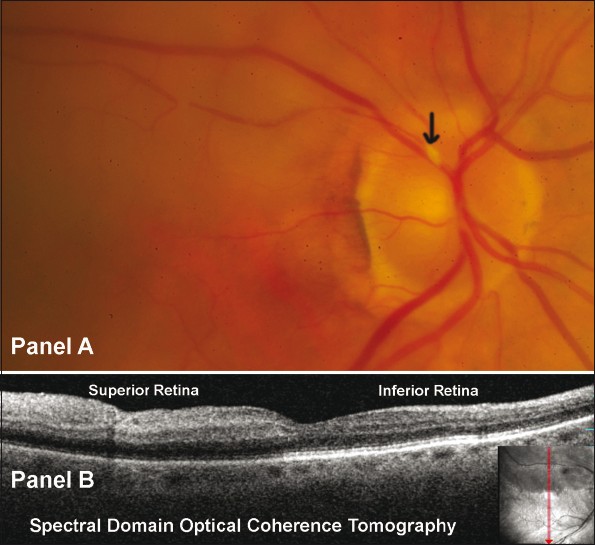 OCT initially reveals thickening of the inner retina in the territory of the obstructed artery. Over time, the corresponding inner retina will be severely thinned.
pathology
Early, coagulative necrosis of the inner layers of the neural retina, which are supplied by the retinal arterioles, is manifested by edema of the neuronal cells during the first few hours after arterial occlusion and becomes maximal within 24 hours.

The intracellular swelling accounts for the gray, retinal opacity seen clinically.
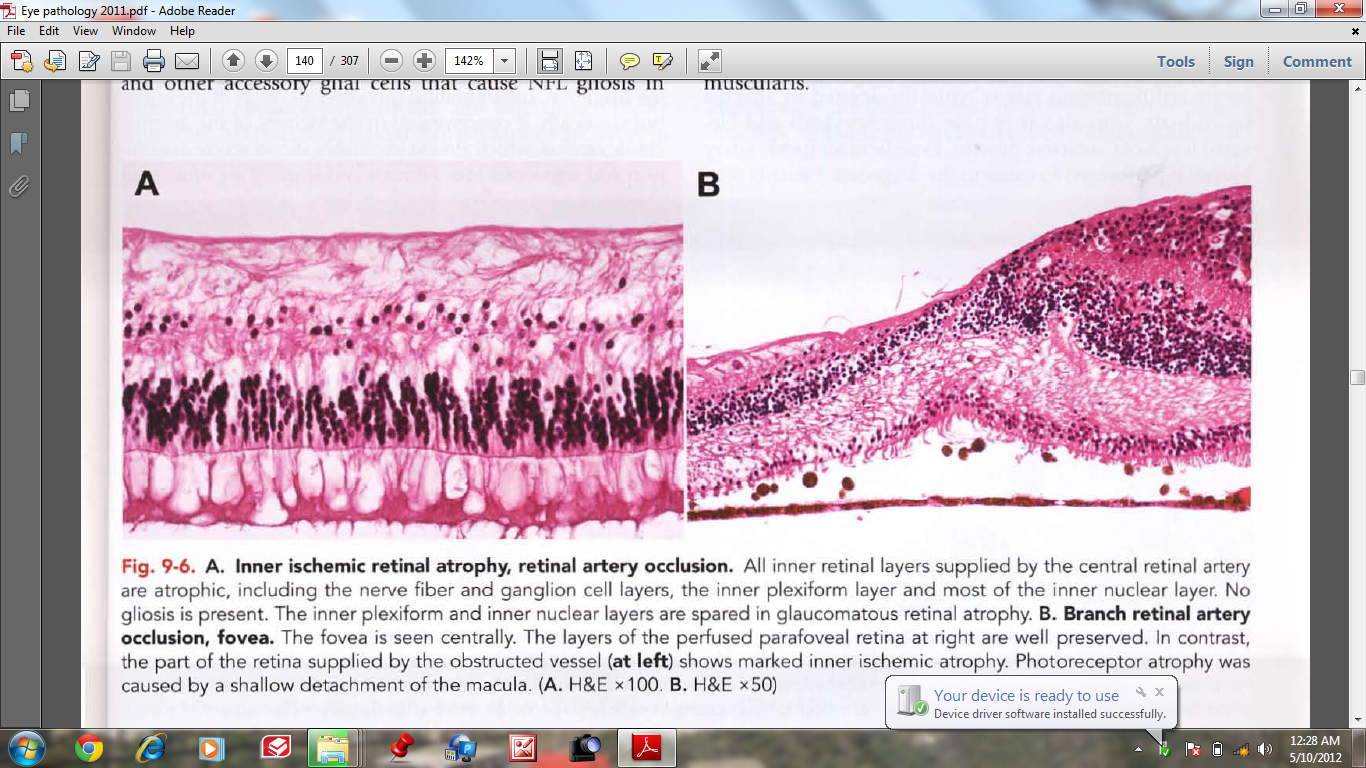 Systemic associations
Systemic evaluation of patients who have BRAO discloses evidence of an embolic source from the carotid arteries or the heart in many cases.

BRAO associated with temporal arteritis is exceedingly uncommon. It is not usually necessary to obtain an ESR unless other evidence of temporal arteritis exists.
treatment
Because the visual prognosis is much better for BRAO than for CRAO, invasive therapeutic maneuvers of dubious utility are not typically performed, unless significant foveal involvement is seen.
Rarely, ocular massage or paracentesis will successfully dislodge an embolus.
treatment
Laser treatment has been employed to disrupt emboli, in some cases with improvement in the vision.

In all cases, the risks of TYE must be weighed against the possibility of severe and permanent loss of vision secondary to retinal artery occlusions.
Vojnosanit Pregl. 2014 Nov;71(11):1072-7.
Transluminal Nd:YAG laser embolysis--a reasonable method to reperfuse occluded branch retinal arteries.
Stanca HT, Petrović Z, Munteanu M
treatment
Hyperbaric oxygen therapy may improve the visual loss associated with BRAO.
Case Rep Ophthalmol Med. 2015;2015:640247. doi: 10.1155/2015/640247. Epub 2015 Feb 5.
Hyperbaric oxygen therapy in branch retinal artery occlusion in a 15-year-old boy with methylenetetrahydrofolate reductase mutation.
Celebi AR1, Kadayifcilar S2, Eldem B2
Undersea Hyperb Med. 2008 Sep-Oct;35(5):333-87.
Hyperbaric oxygen therapy and the eye.
Butler FK Jr1, Hagan C, Murphy-Lavoie H.
Undersea Hyperb Med. 2010 May-Jun;37(3):167-72.
Hyperbaric oxygen treatment of retinal artery occlusion.
Weiss JN1.
Treatment
In rare patients who has BRAO accompanied by a systemic clotting disorder, systemic anticoagulation may prevent further event.
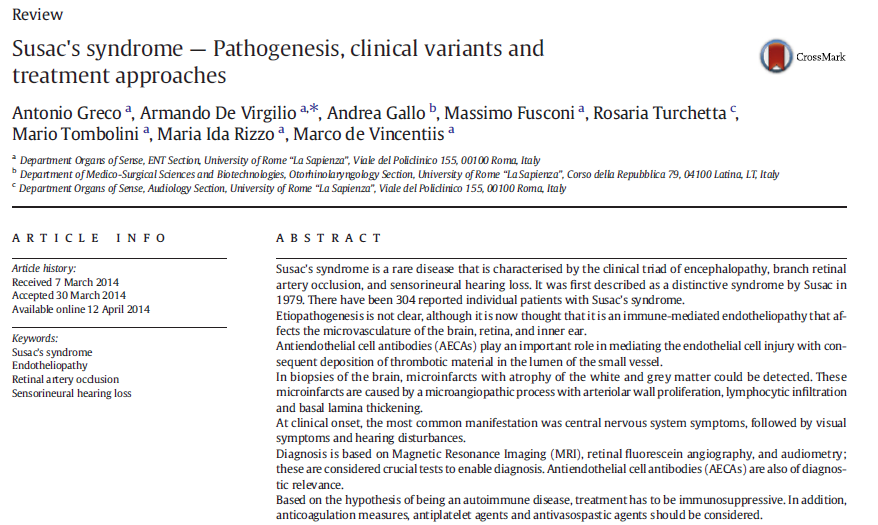 Course and outcome
Most patients remain with a fixed visual field defect but intavt central acuity.

About 80% of eyes recover to 20/40 or better central acuity.

Retinal neovascularization has been reported but is distinctly uncommon.
Iris neovascularization does not occur.